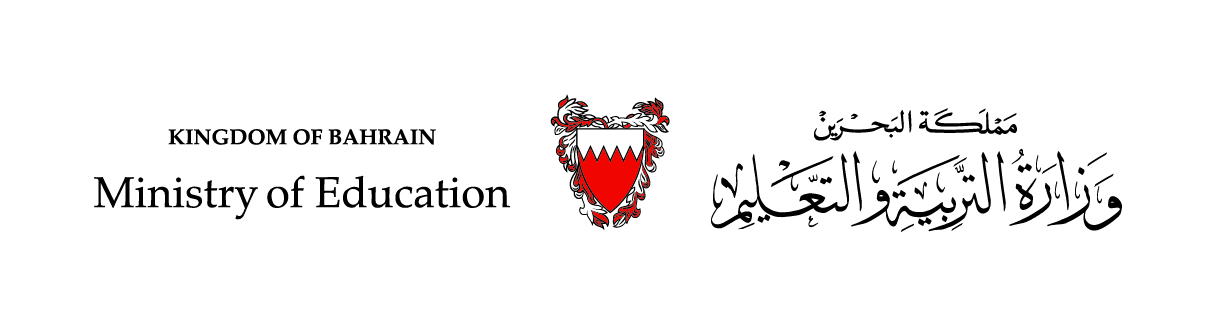 الْحَلَقَة الْأَولَى، اللُّغَة الْعَرَبِيَّة، الصّفّ الْأَول الإِبتدائيّ
الصّفحة 58
وَطَني (نشاط إثرائي) 
الْكِفايَةُ الْمُسْتَهْدَفَةُ: المُفْرَدُ وَالْجَمْعُ
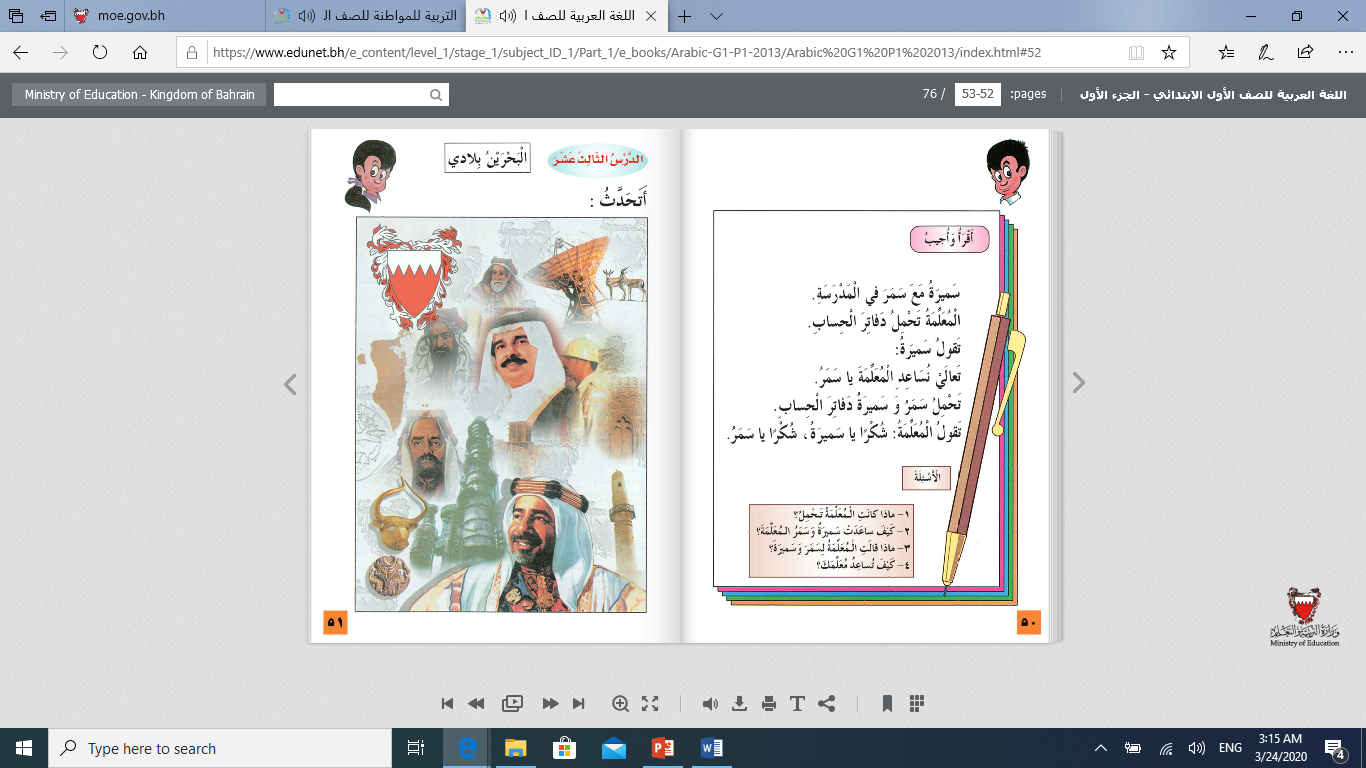 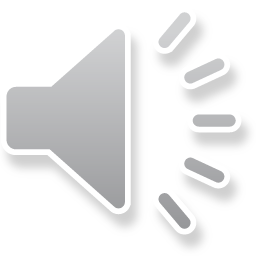 وَطَني:
هيّا نُنْشِدُ:
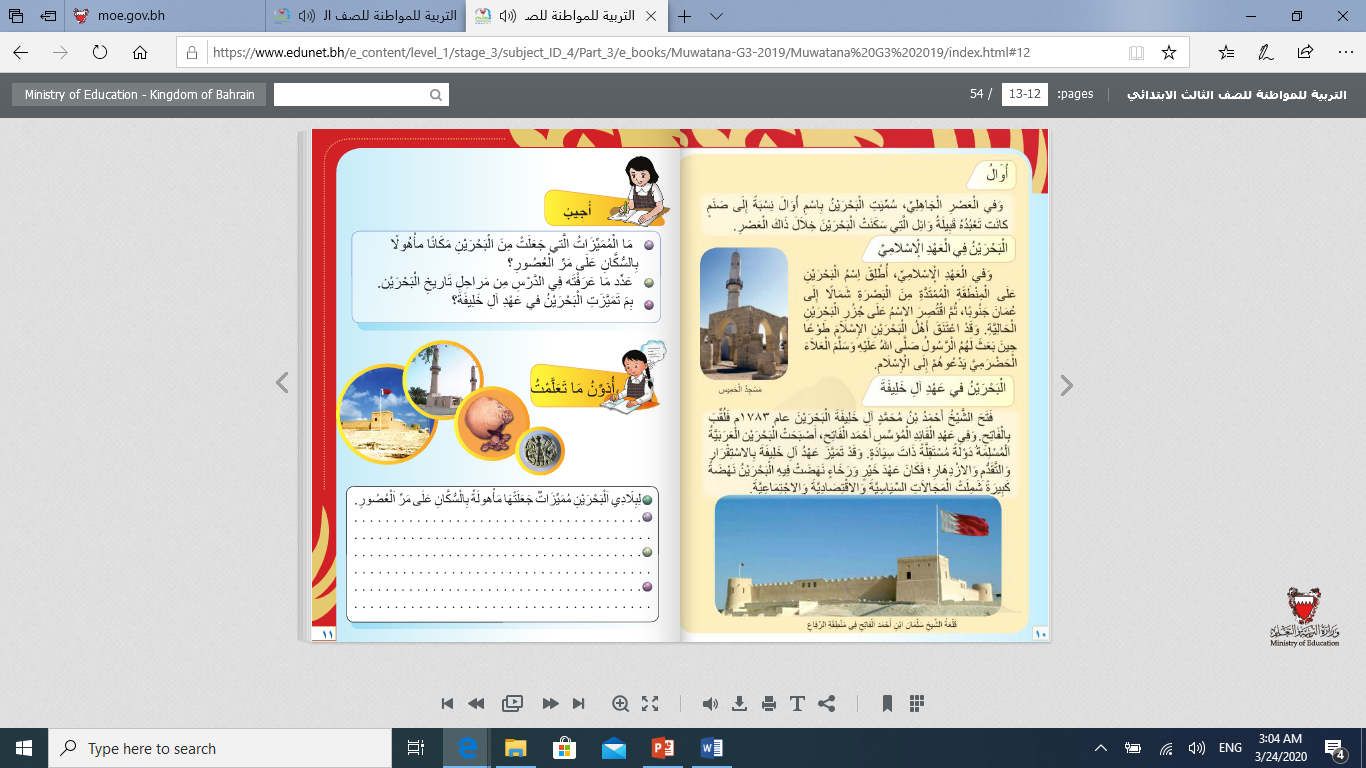 وَطَني أَشْجارٌ وَظِلال
وَتُرابي نَخْلٌ وغِلال
أَتَفَيَّأُ ظِلَّكَ يا وَطَني
وَأُحِبُّ تُرابَكَ يا وَطَني
أَرْضُ الْأَجْداد 
وَطَنُ الْأَمْجاد
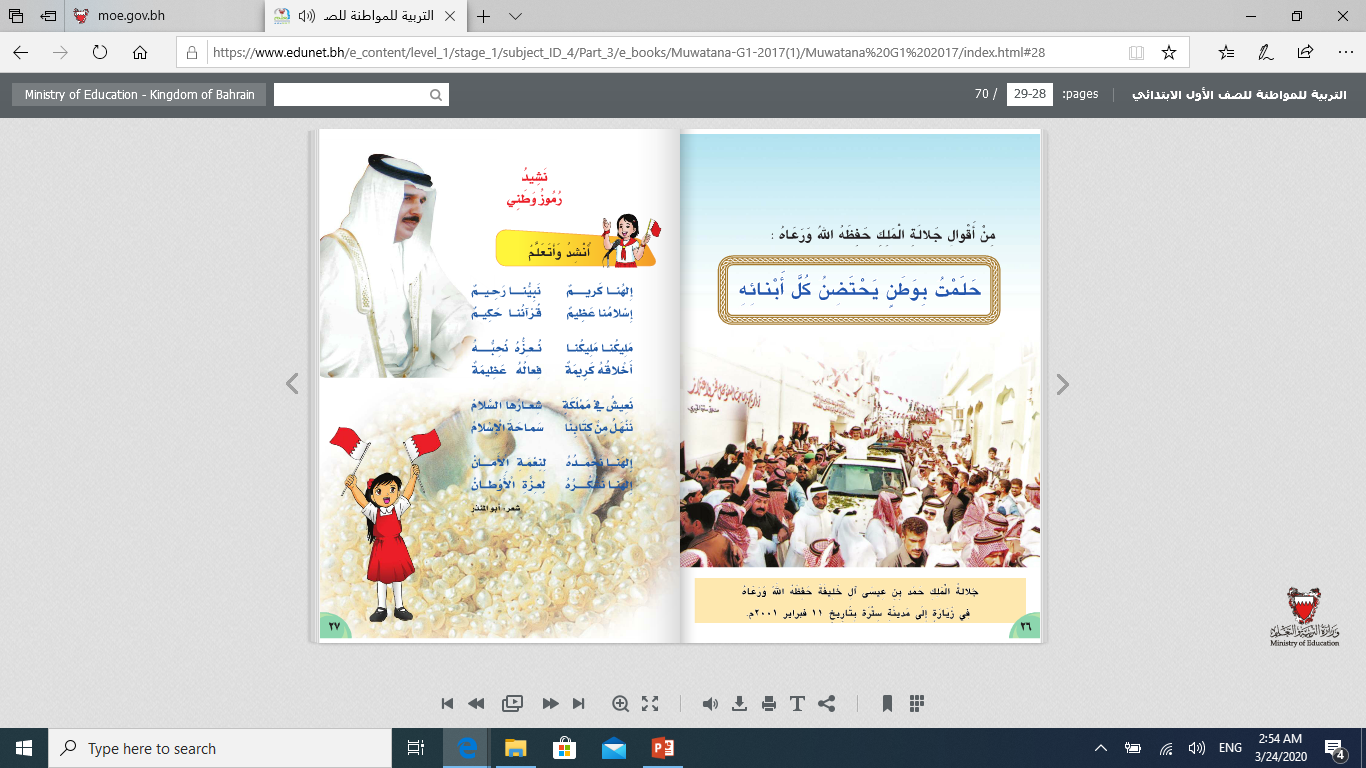 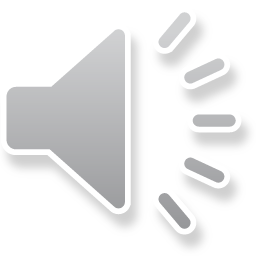 لِنُكْمِلْ كَما فِي الْمِثالِ:
أَشْجارٌ
شَجَرَةٌ
ظِلالٌ
ظِلٌ
أَجْدادٌ
جَدٌّ
أَمْجادٌ
مَجْدٌ
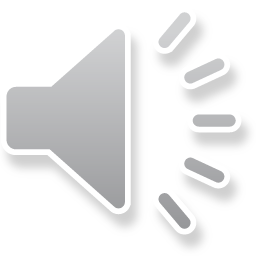 لِنُجَرِدْ الْمُدودَ فِي الْكَلِماتِ التَّالِيَةِ:
أَشْجارٌ
ــجا
ظِلالٌ
ــلا
أَجْدادٌ
ــدا
أَمْجادٌ
ــجا
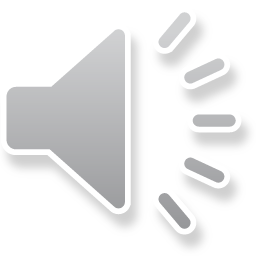 لِنُكْمِلْ الجُمْلَةَ بِالْكَلِمَةِ الْمُعَبِرَةِ عَنْ الصُّورَةِ:
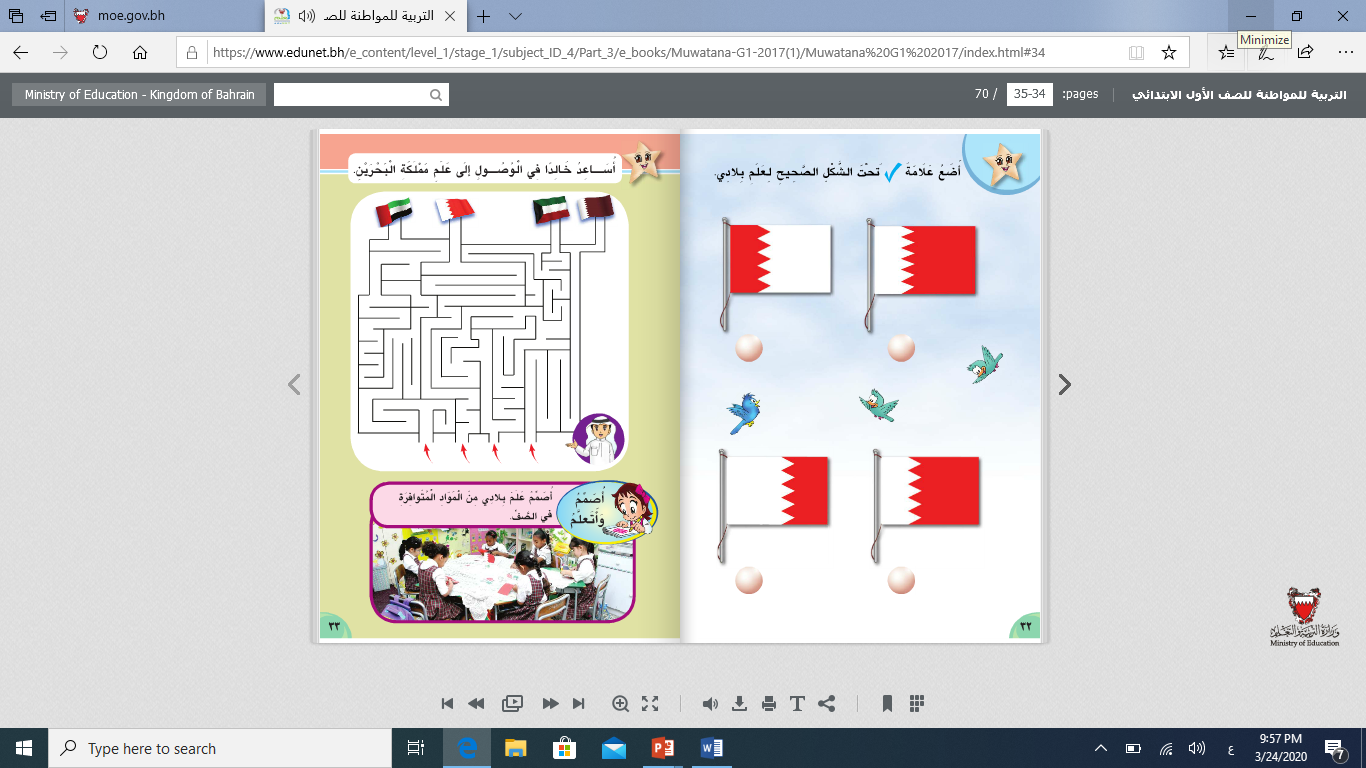 مَلِكَ
أُحِبُّ      بِلادي.
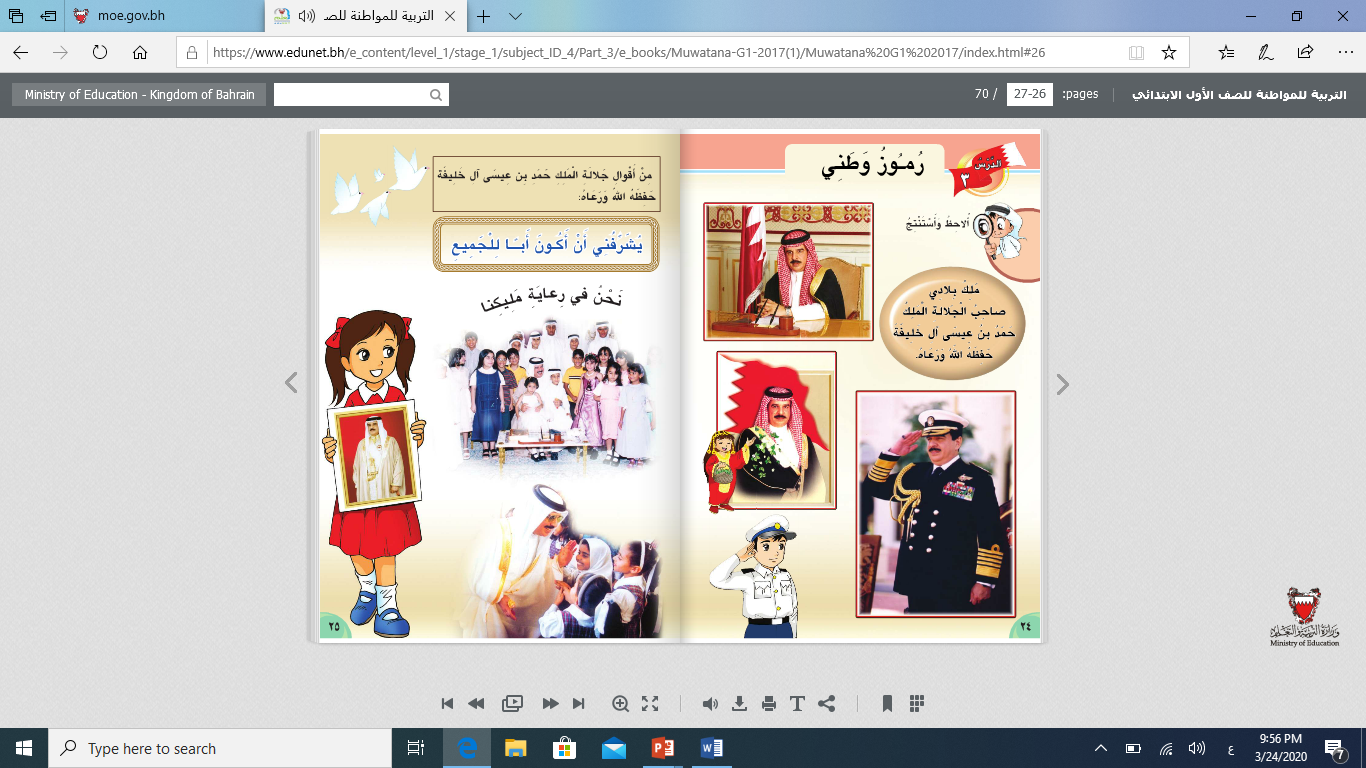 أُحِبُّ      بِلادي.
نَخيلَ
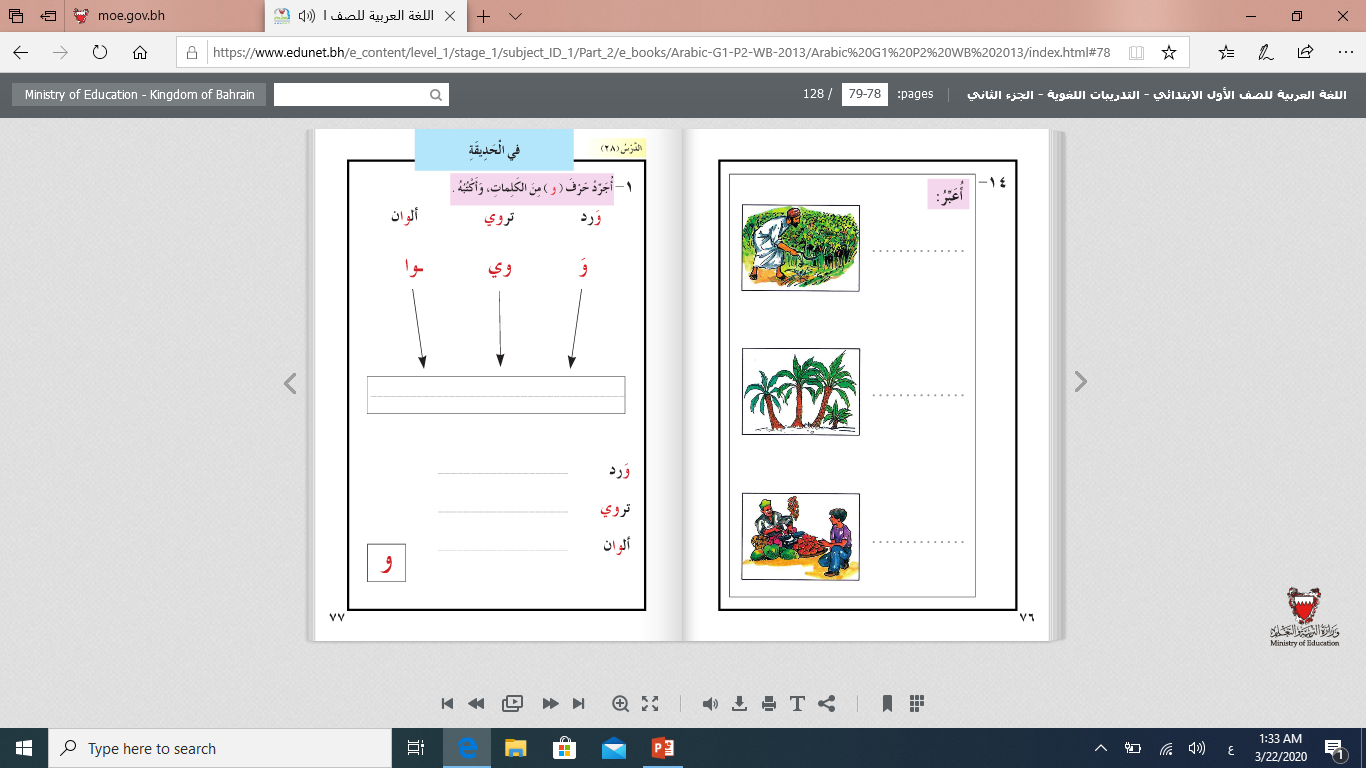 أُحِبُّ       بِلادي.
عَلَمَ
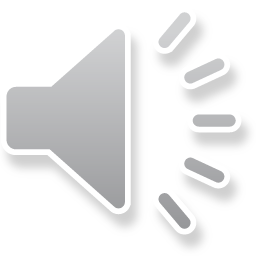 لنُرَكِبْ مِنَ الكَلِماتِ المُبَعْثَرَةِ جُمْلَةً مُفيدَةً:
الْمُناسَباتِ،َ
فِي،
الْوَطَنِيَةِ
أُشارِكُ،
فِي
أُشارِكُ
الْوَطَنِيَةِ.
الْمُناسَباتِ
بِلادي،
عَن،
تُرابِ،
أُدافِعُ
بِلادي.
عَن
تُرابِ
أُدافِعُ
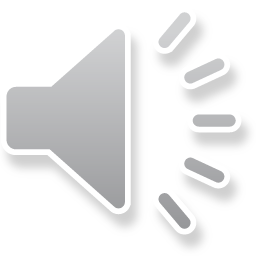 وفَّقَكَ الله
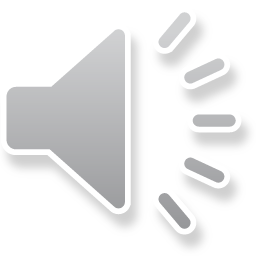